Finding and Converting an Authentic Language Sample into Teachable Material
Divya Chaudhry, Ph.D.
Jayoung Song, Ph.D.
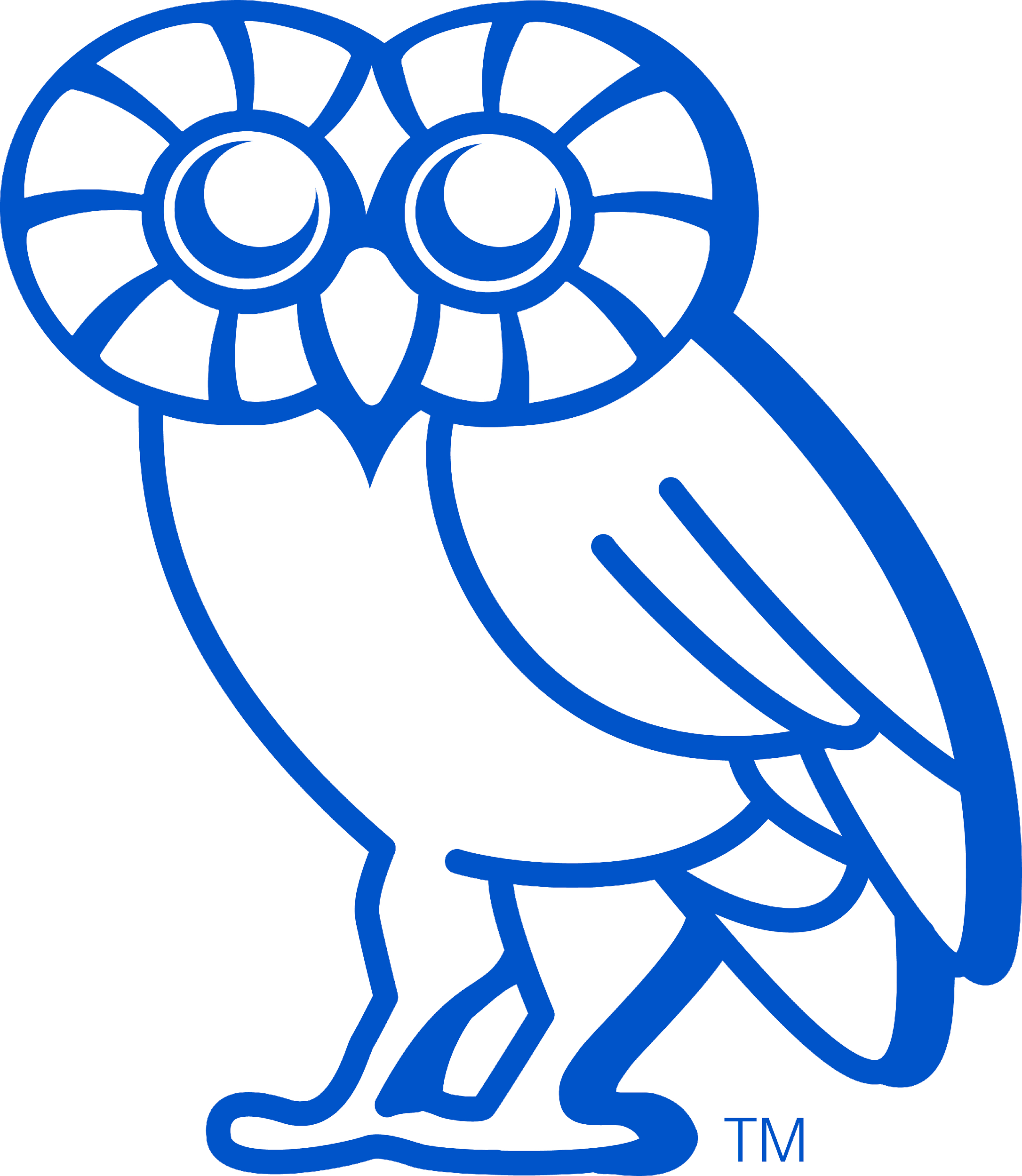 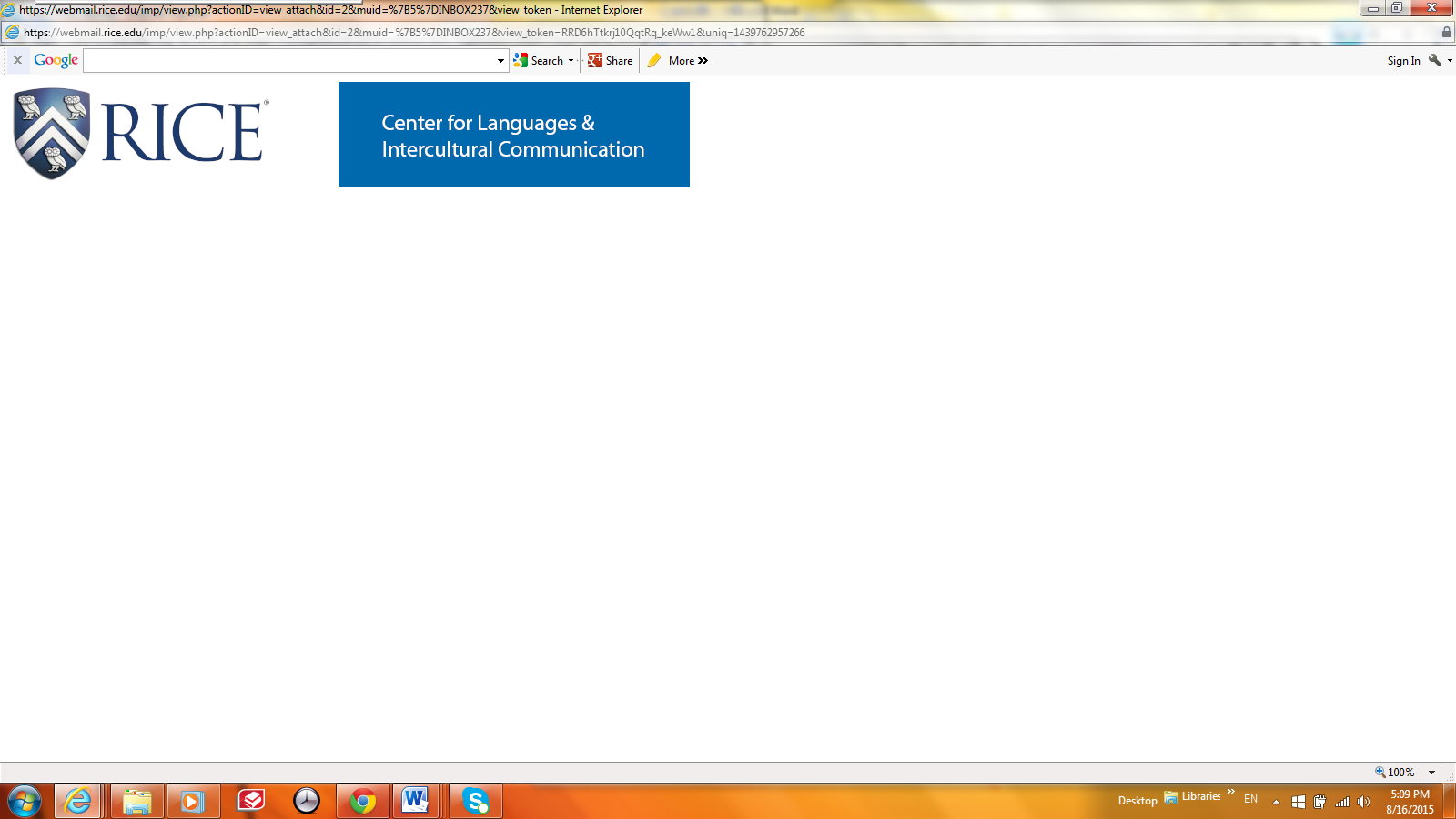 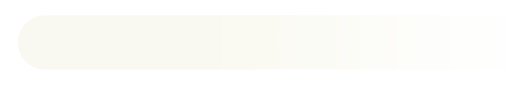 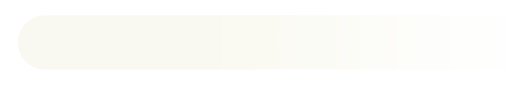 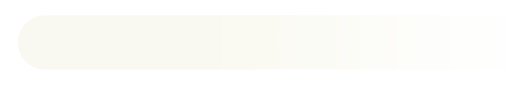 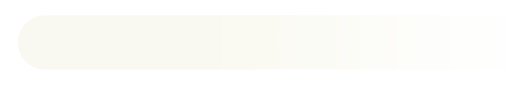 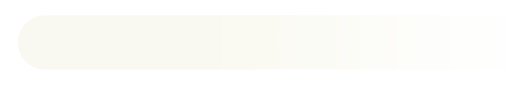 1. Establishing usefulness of authentic material in class
2. Finding sources of authentic data
3. Organizing authentic data
4. Example of data to teaching
5. Hands-on activity
Presentation Overview
Establishing Usefulness of Authentic Material in Class
Unnatural language sample vs. Authentic language sample
Michael:	Hi. I am Michael Jung. What is your name?

Sophia:	I am Sophia Wang. Nice to meet you. 

Michael:	Are you Korean?

Sophia:	No, I am not Korean. I am Chinese.

Michael: Ah, really? I am Korean.
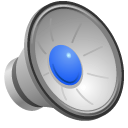 Establishing usefulness of authentic material in class
Unnatural language sample vs. Authentic language sample
S: Hi.
H: Hi.
S: Uh, what is your name? (honorific)
H: Ah….I’m… Han.
S: Ah yeah…I am Jayoung.
H: Ah yeah really? where are you from?
S: Ah yeah..I am from Korea.
H: Ah…
S: Where are you from? Are you Korean?
H: Yes, yes.
S: Ah yeah.
H: What brought you here?
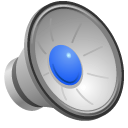 [Speaker Notes: We want our students to make informed choices about the language. Authentic data allows students to do that.]
Converting authentic data to teachable material
Finding Sources of Authentic Data
Audio-recorded authentic conversations

Video recordings of authentic conversations

Scripted media found on the  internet

Scripted interactions (e.g. giving native speakers a prompt and having them enact a situation- resulting conversation can then be used in class)

Corpus of authentic language data(e.g.: http://www.c-oral-brasil.org/ - for Portuguese)
Finding Sources of Authentic Data
accessible at:  
http://clicmaterialsld.blogs.rice.edu/
links shared on accompanying handout for Module #2
Organizing Authentic Data
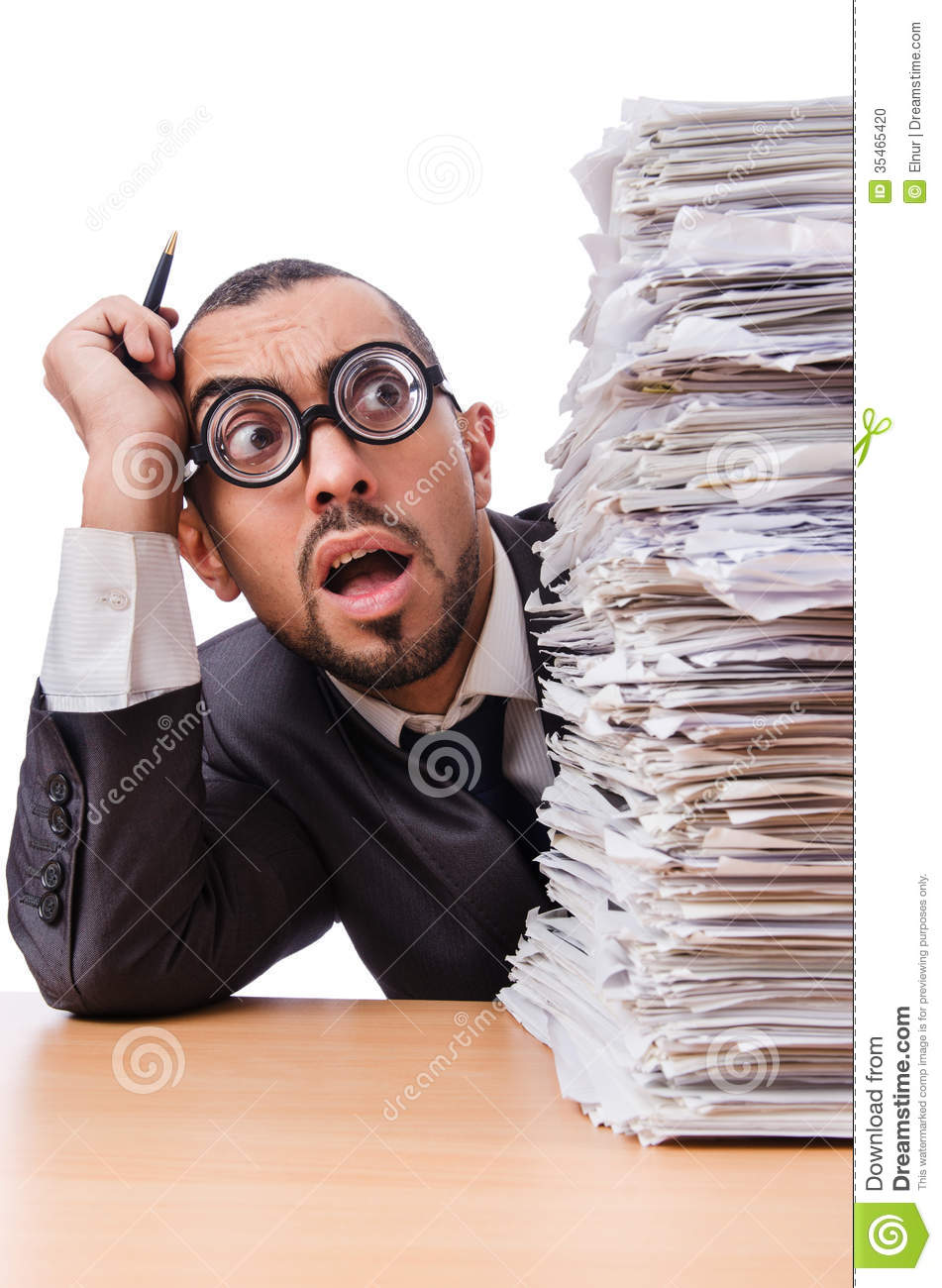 Language Data  Teaching Objectives
Teaching Objectives  Language Data
Converting Authentic Data to Teachable Material
Organizing Authentic Data
Organizing Data from a TV Show
Converting Authentic Data to Teachable Material
Example of Data to Teaching : Korean
Step 1: Pre-activity: Raising awareness of language feature
Data 1: Conversation between Jeremy & Connie
https://mediacosmos.rice.edu/Watch/Zg6k3Q4N

Goal-__________________________________________
Understanding English Listener Feedback
[Speaker Notes: Start with how did you collect the data 
The textbook talks about how to speak but not how to listen. But this is what happens in a real conversation.]
Example of data to teaching : Korean
J: Nice to meet you.. What are some of your hobbies?
C: Uh, I like to go swimming and read during my free time. What about you?
J: Oh that’s cool, my friends and I like to go shopping together and as well as sight seeing
C: Mm.
J: Yes.   
C: Where do you want to travel then?
J: Oh, I really want to go to Korea.
C: Oh, so uh, you’ve never been to Korea before?     
J: No, have you been to Korea?C: Yeah, I actually went last year as an exchange student.
J: Really? How was it?
C: It was really really nice.
assessment
acknowledgment
Example of data to teaching :Korean
Step 1: Pre-activity: Raising awareness of language feature
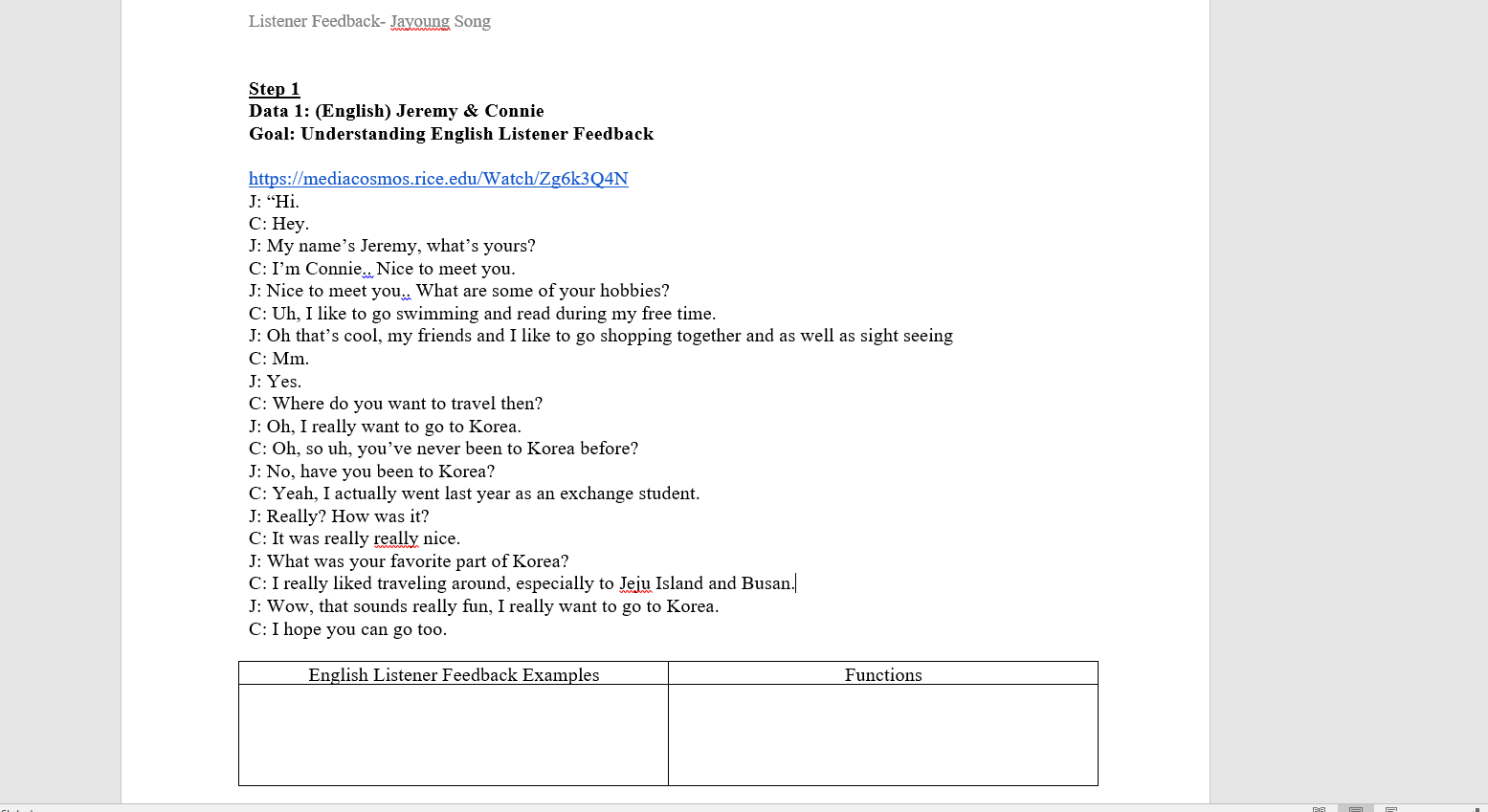 Example of data to teaching :Korean
Step 2: Use of authentic data: Analysis of Korean conversation
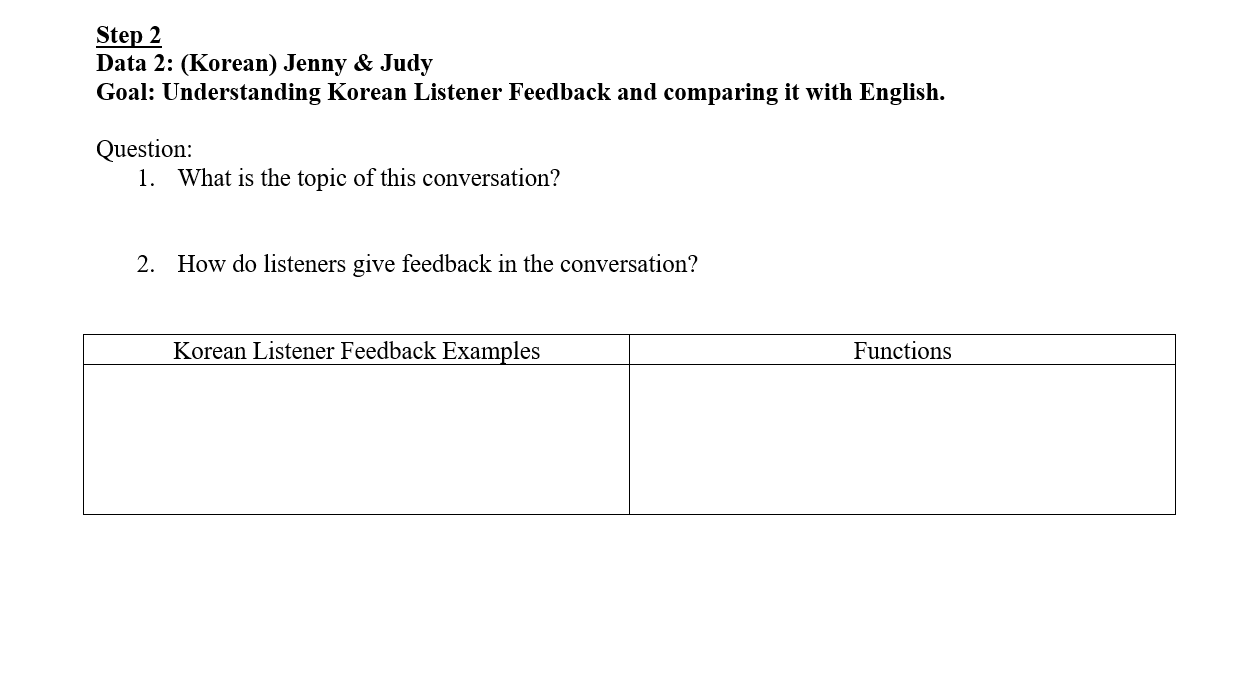 Example of data to teaching :Korean
Step 3: Application by the students of the target objective
Step 4: Assessment activity to test students’ learning of the target objective
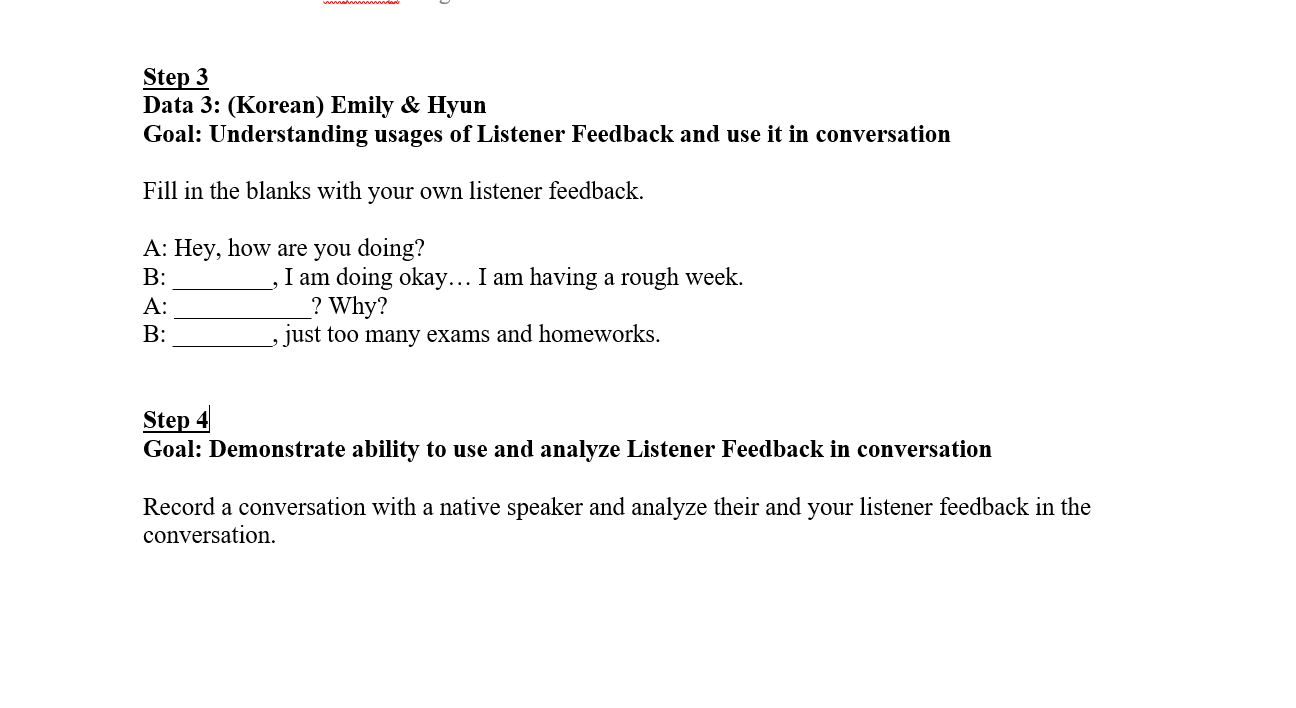 Converting Authentic Data to Teachable Material
Summary: Authentic Data Teaching Material
Assessment activity to test students’ learning of the objective
Collect language data
Application of target objective by the students
Analyze language data for different linguistic topics
Main activity using authentic data
Pre-activity (prepare students to work with the data)
Final Thoughts on Using Authentic Data in the Language Classroom
Yes, using authentic data in the language classroom IS time-consuming

Practice principled pragmatism: 
Use authentic materials where you can use it to meet your needs and the needs of your learners
Questions
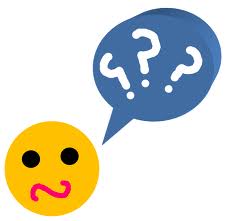 Hands-on Activity
Split into smaller groups by language
Do #8 on the handout: language analysis
You are given transcripts of three language samples 
Analyze the samples for language topics that you can teach in your classroom for your students.
Do #9: activity design
Select one language sample that you would like to use in your classroom and design 4 activities for it (see handout)
Do #10: data teaching
Now YOU search for data on one of the links provided 
(Think about where you wan to start? At the objective or let data speak to you?)  
How would you transform data  teachable material? 
Do #11: reflection
Share your challenges in using authentic data for your classroom.